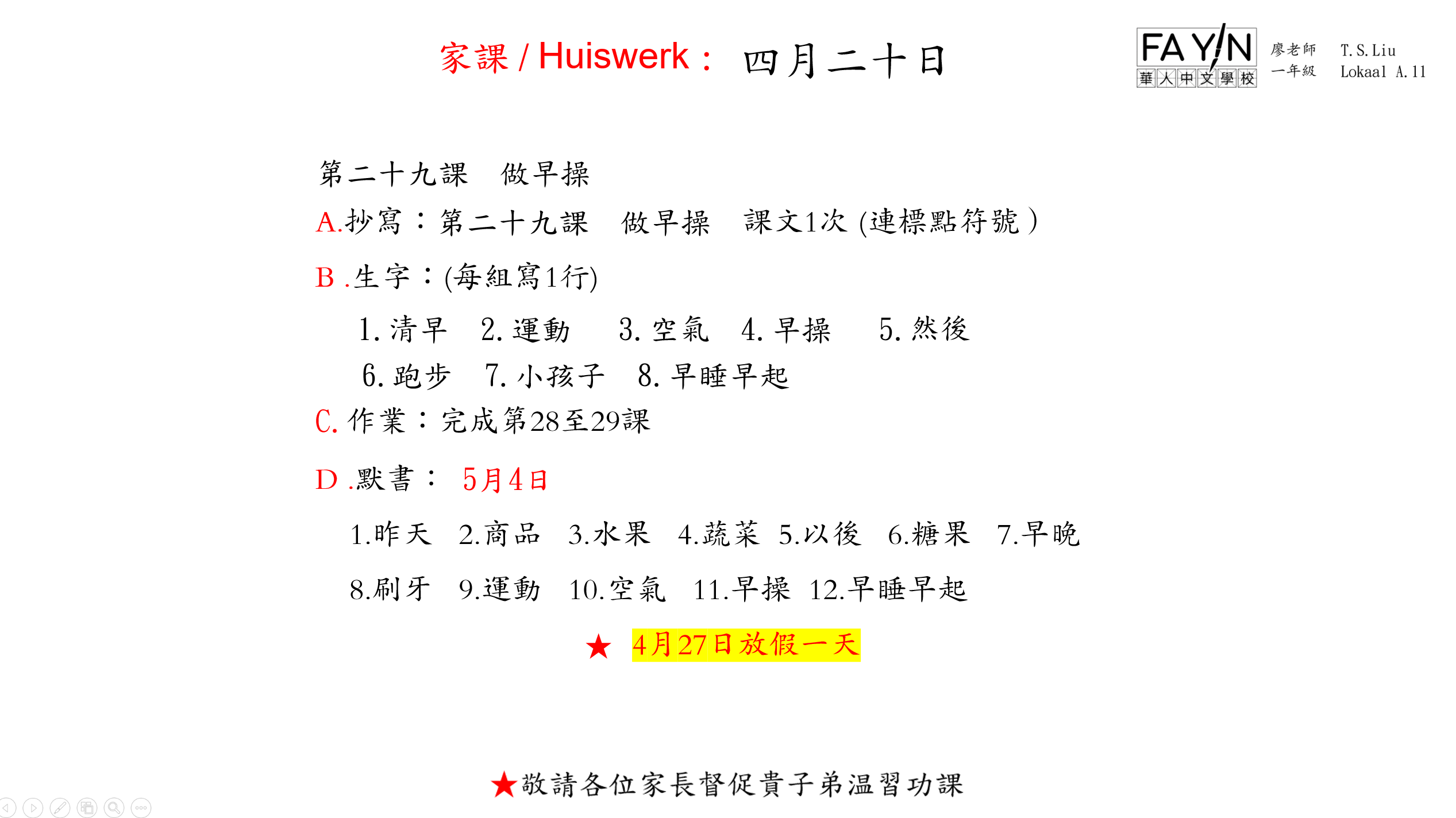 四月二十日
第二十九課  做早操
A.抄寫：第二十九課  做早操  課文1次 (連標點符號）
B .生字：(每組寫1行)
     1.清早  2.運動   3.空氣  4.早操   5.然後 
   6.跑步  7.小孩子  8.早睡早起
C.作業：完成第28至29課
D .默書： 5月4日
    1.昨天   2.商品   3.水果   4.蔬菜  5.以後   6.糖果   7.早晚 
    8.刷牙   9.運動   10.空氣   11.早操  12.早睡早起
4月27日放假一天
★